Fig. 1 TMA in the kidney. Glomeruli show diffuse fibrin thrombi with early segmental mesangiolysis and acute ...
Nephrol Dial Transplant, Volume 25, Issue 6, June 2010, Pages 2028–2032, https://doi.org/10.1093/ndt/gfq160
The content of this slide may be subject to copyright: please see the slide notes for details.
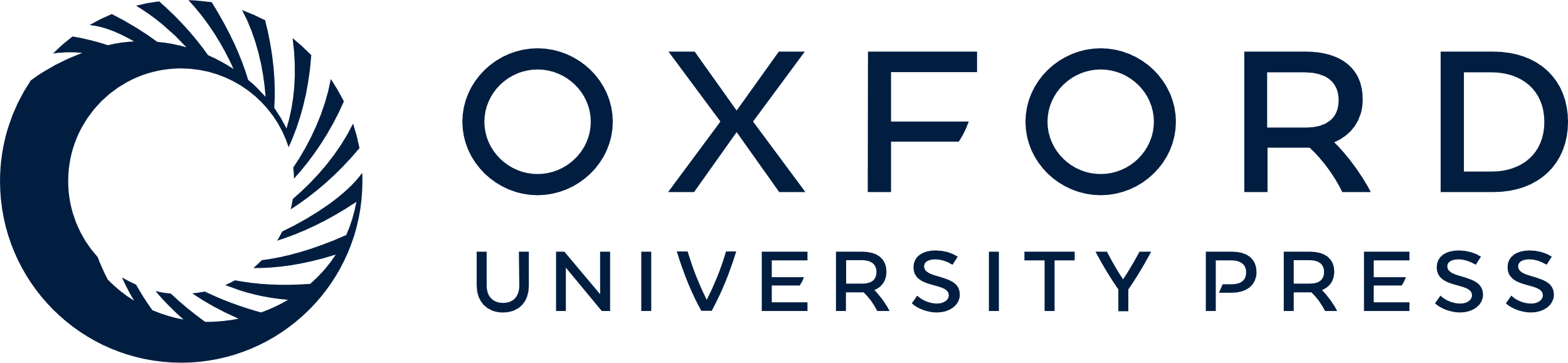 [Speaker Notes: Fig. 1 TMA in the kidney. Glomeruli show diffuse fibrin thrombi with early segmental mesangiolysis and acute ischemic changes are also seen in tubules (Jones staining, ×200).


Unless provided in the caption above, the following copyright applies to the content of this slide: © Oxford University Press 2010]